Major Permits Renewals and Extensions 15A NCAC 07J .0404CRC-25-03
Coastal Resources Commission, February 26-27, 2025
Gregg Bodnar
Division of Coastal Management
[Speaker Notes: Afternoon Madam Chair and members of the Commission.]
15A NCAC 07J .0404
Development Period Extension
Typical - 2 years
Maintenance dredging - 5 years
Multi-phased beach nourishment - 10 years
DOT exception
Granted as necessary to complete initial development
Substantial Development
2
[Speaker Notes: For permits that have not expired and substantial development has occurred on site since permit issuance, the permit timeline may be extended for 2 years for typical permits, up to 5 years for maintenance dredging permits, and 10 years for multi-phased beach nourishment permits. 

General Statute 136-44.7B applies to permits issued to the N.C. Department of Transportation (NCDOT) projects with a Transportation Improvement Program (TIP) designation, removing the expiration date for CAMA/D&F permits issued under this statute.  NCDOT projects that are not TIP projects follow the same procedures as non-DOT projects, with applicable expiration dates and renewal potential. 

These extensions may be granted as many times as necessary to complete the initial development, or to continue the maintenance or project implementation. 


Substantial development is defined under 15A NCAC 07J .0404(b), as “development has progressed beyond basic site preparation, such as land clearing and grading, and construction has begun and is continuing on the primary structure or structures authorized under the permit.”  The substantial development determination pertains to the last permit action.]
15A NCAC 07J .0404 cont.
No substantial development 07J .0404(d)
Circulate to selected agencies
Thirty (30) day comment period
Typical renewal request processing steps
Project facts
Processing fee $100
Copy to the DWR and USACE
3
[Speaker Notes: For permits that have not expired and where no substantial development has occurred since last permit action, the permit actions and request can be circulated to the commenting State resource agencies for review to determine if changes in circumstances or development standards have changed that make the project inconsistent with those circumstances or development standards. Depending on the age of the permit and the size of the file, this can take hours for staff to scan and distribute.  If the file is already available electronically, this time is significantly reduced. 

15A NCAC 07J.0404(d) sets a 30-day deadline for comments. 


To process a renewal request, the applicant provides a letter with the following statements:
•	a statement of the completed and remaining work;
•	a statement that there has been no change of plans since the issuance of the original permit other than changes that would have the effect of reducing the scope of the project, or previously approved permit modifications; 
•	notice of any change in ownership of the property to be developed and a request for transfer of the permit; 
•	and a statement that the project is in compliance with all conditions of the current permit.


Renewal requests are sent to the NC Division of Water Resources (DWR) and the US Army Corps of Engineers (USACE) to notify those permitting agencies of the renewal request. Circulation of renewal requests allow these permitting agencies an opportunity to notify DCM of the state of these permits and DCM can in turn note that on the permit action.]
Renewal challenges
Requests for “expired” permits
Range from 1 day to multiple years
Renewal Circulation clause
Commission input
Clarify that only active permits may be renewed or specify potential avenues to renew an expired permit;
Maintenance excavation would not be subject to the substantial development clause as dredging events can be sporadic and depend on shoaling and therefore, could be renewed if expired.
4
[Speaker Notes: Over the years DCM has received requests to renew expired permits that range from 1-day past expiration to multiple years past expiration.  

To handle these requests, DCM has reviewed the project specifics and determined a path forward ranging from issuance (typically for a request less than 6 months expired), utilization of the renewal circulation procedures for no substantial development, and denial of the renewal.  On rare occasions the denial of the renewal has occurred due to the project being completed as authorized and did not include any maintenance dredging requirements.  

In addition, 07J .0404 uses the terms “extension” and “renewal” when in this section.  Specifically, “renewal” when referring to dredging projects and “extension” when referring to all other development types,  including nourishment projects where a 10 year extension is applicable.  Staff has used the terms “extension” and “renewal” interchangeably.   

This can create a situation where the rule can be unevenly applied, so DCM would like to review the rule and seeks the Commission’s input to potential amendments to 15A NCAC 07J .0404.  Potential amendments include, but are not limited to rule language to address the following:

1.	Clarify that only active permits may be renewed or specify potential avenues to renew an expired permit;
                  Maintenance excavation would not be subject to the substantial development clause as dredging events can be sporadic and depend on shoaling and therefore, could be renewed if expired.]
15A NCAC 07J .0404  DEVELOPMENT PERIOD EXTENSION



(a)  For active CAMA minor permits authorizing beach bulldozing, the permit holder is entitled to request a one-  time 30-day permit extension. No additional extensions shall be granted after the 30-day extension has expired. Notwithstanding this Paragraph, the permit holder is eligible to apply for another minor permit authorizing beach bulldozing following expiration of the 30-day permit extension.
5
[Speaker Notes: In subsections (a) and (b) the addition of “ACTIVE” would differentiate that only active permits can be renewed.]
15A NCAC 07J .0404  DEVELOPMENT PERIOD EXTENSION (cont.)

(b)  All other active CAMA permits may be extended where substantial development, either within or outside the AEC, has begun or is continuing. The permitting authority shall grant as many two-year extensions as necessary to complete the initial development, with the exception that multi-phased beach nourishment projects may be granted ten-year extensions to allow for continuing project implementation. Renewals for maintenance of previously approved dredging projects may be granted for periods not to exceed five years, For the purpose of this Rule, substantial development shall be deemed to have occurred on a project if the permit holder can show that development has progressed beyond basic site preparation, such as land clearing and grading, and construction has begun and is continuing on the primary structure or structures authorized under the permit. For elevated structures in Ocean Hazard Areas, substantial development begins with the placement of foundation pilings, and proof of the local building inspector's certification that the installed pilings have passed a floor and foundation inspection. For residential subdivisions, installation of subdivision roads consistent with an approved subdivision plat shall constitute substantial development.
6
[Speaker Notes: In subsections (a) and (b) the addition of “ACTIVE” would differentiate that only active permits can be renewed.


The highlighted only section details the reference to a renewal for maintenance of previously approved dredging projects.  Where the term extension is used previously.   Staff would like input on the how the commission interprets extension vs renewal and would like to input on breaking out the rule language based on that destinction.]
15A NCAC 07J .0404  DEVELOPMENT PERIOD EXTENSION

(c)  To request an extension pursuant to Paragraphs (a) and (b) of this Rule, the permit holder shall submit a signed and dated request containing the following:

(1)  a statement of the completed and remaining work;
(2)  a statement that there has been no change of plans since the issuance of the original permit other than changes that would have the effect of reducing the scope of the project, or previously approved permit modifications;
(3)  notice of any change in ownership of the property to be developed and a request for transfer of the permit; and
(4)  a statement that the project is in compliance with all conditions of the current permit.
(d)  For extension requests where substantial development has not occurred in accordance with Paragraph (b) of this Rule, the Division of Coastal Management may circulate the request to the commenting State resource agencies along with a copy of the original permit application. Commenting State resource agencies will be given 30 days in which to comment on the extension request. Upon the expiration of the commenting period the Division of Coastal Management will notify the permit holder of its actions on the extension request.  For the purposes of this rule, renewals for previously approved dredging projects described in Paragraph (b) of this rule are not subject to the substantial development requirement.
7
[Speaker Notes: In subsection (d) the addition will separate dredge maintenance permits from any substantial development requirement, allowing DCM to renew an expired permit due to the potential for infrequency of dredging events and ability to keep a permit active.

In the memo we referenced a maintenance request, that language was more jargon and we have clarified that we are referring to renewals for previously approved maintenance projects.]
15A NCAC 07J .0404  DEVELOPMENT PERIOD EXTENSION (cont.)

(e)  Notwithstanding Paragraphs (b) and (d) of this Rule, an extension request may be denied on making findings as required in either G.S. 113A-120 or G.S. 113-229(e). Changes in circumstances or in development standards shall be considered and applied by the Division of Coastal Management in making a decision on an extension request.
(f)  The applicant for a major development extension request shall submit, with the request, a check or money order payable to the Department, or electronic payment, in the sum of one two hundred and fifty hundred dollars ($100.00) ($250).
8
[Speaker Notes: Finally, DCM would like to raise the renewal fee to $250 to account for increased costs and effort.  Permits that are subject to subsection (d) can take a number of staff hours to organize and circulate a request.  In addition, a renewal request that is not subject to subsection (d) does require staff review of the permit file to verify subsection (c)’s statements, circulate to DWR and USACE, and finalize a decision.


Approximately 60 renewals are processed per year, with approximately 5-10 of those renewals requiring renewal circulation under the current methods.

The renewal processing fee has been increased in the past, starting with $50 since the inception of the fee scale in 1989, to the current $100 in 2001, which was 24 years ago. 

A more complete fiscal analysis as part of any rule change process would provide more accurate data on a processing fee increase.]
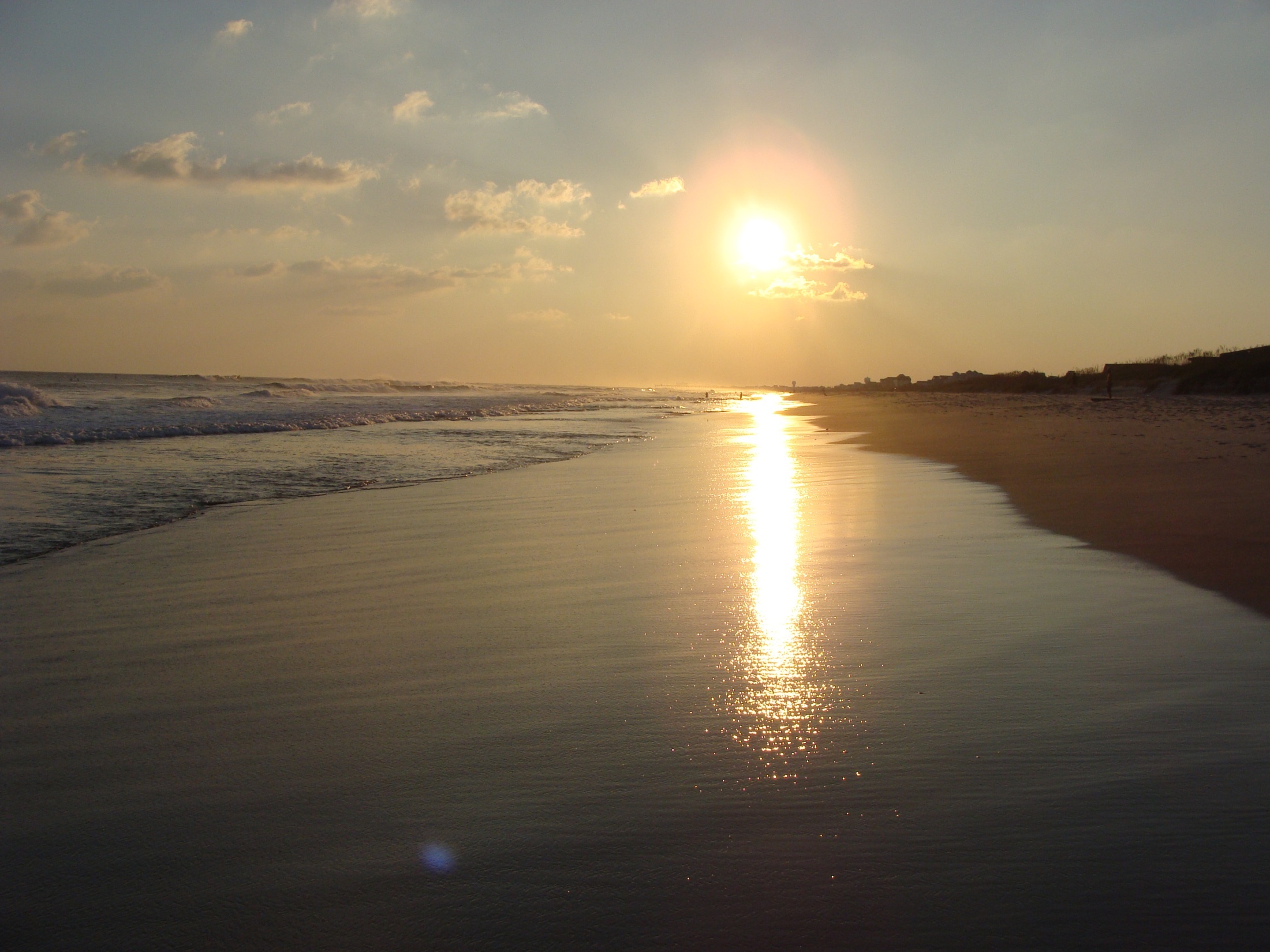 Questions?
[Speaker Notes: Madam Chair, that is the end of my presentation and we are available for any questions and input the Commission may have.






Looking for input on potential revisions to clean up the rule language to better align with CRC needs.]